Un cu
htt
Mentes activas
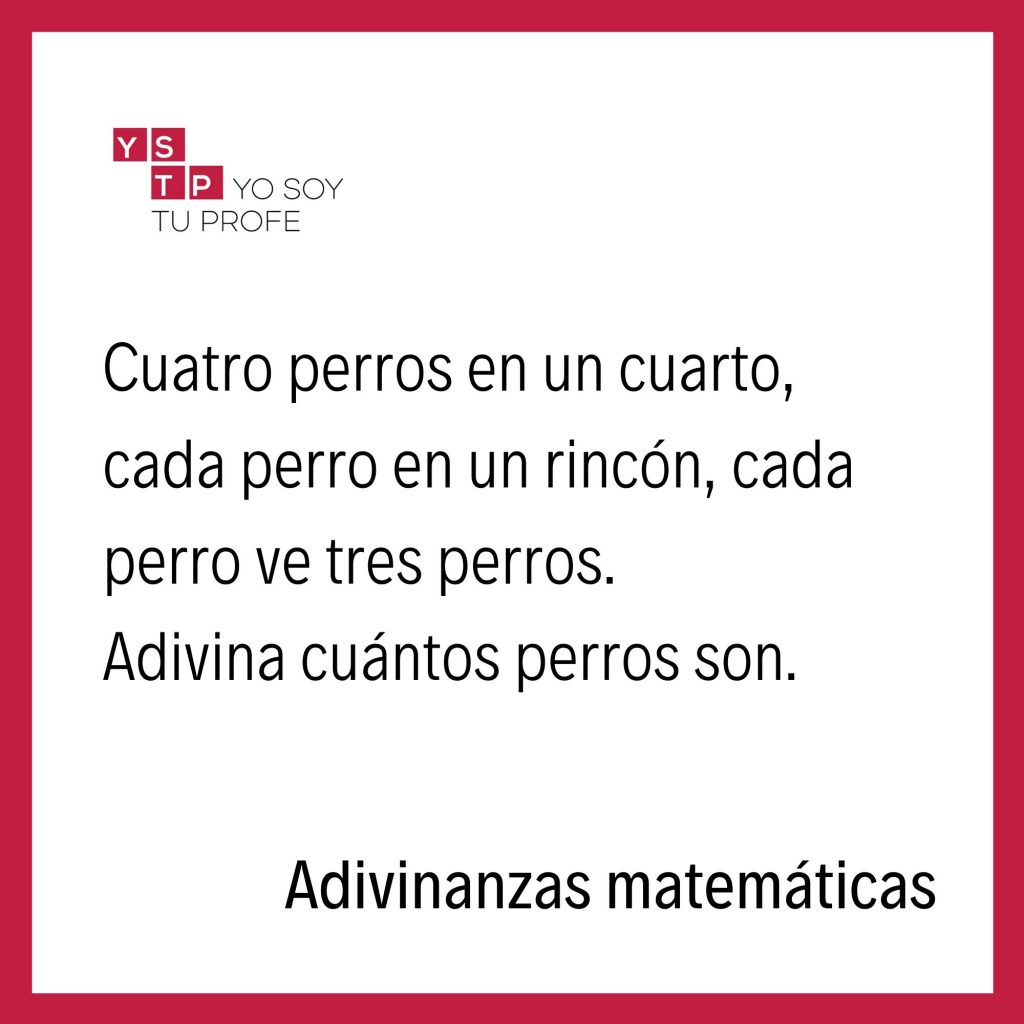 Adivina, adivinador
Sumando con el dominò
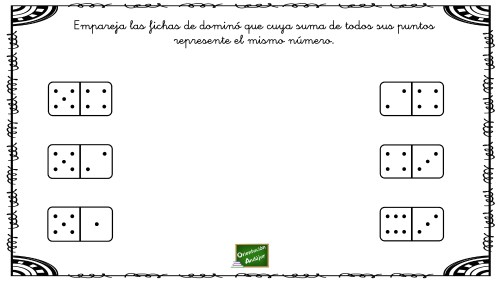 Forma horizontal y vertical
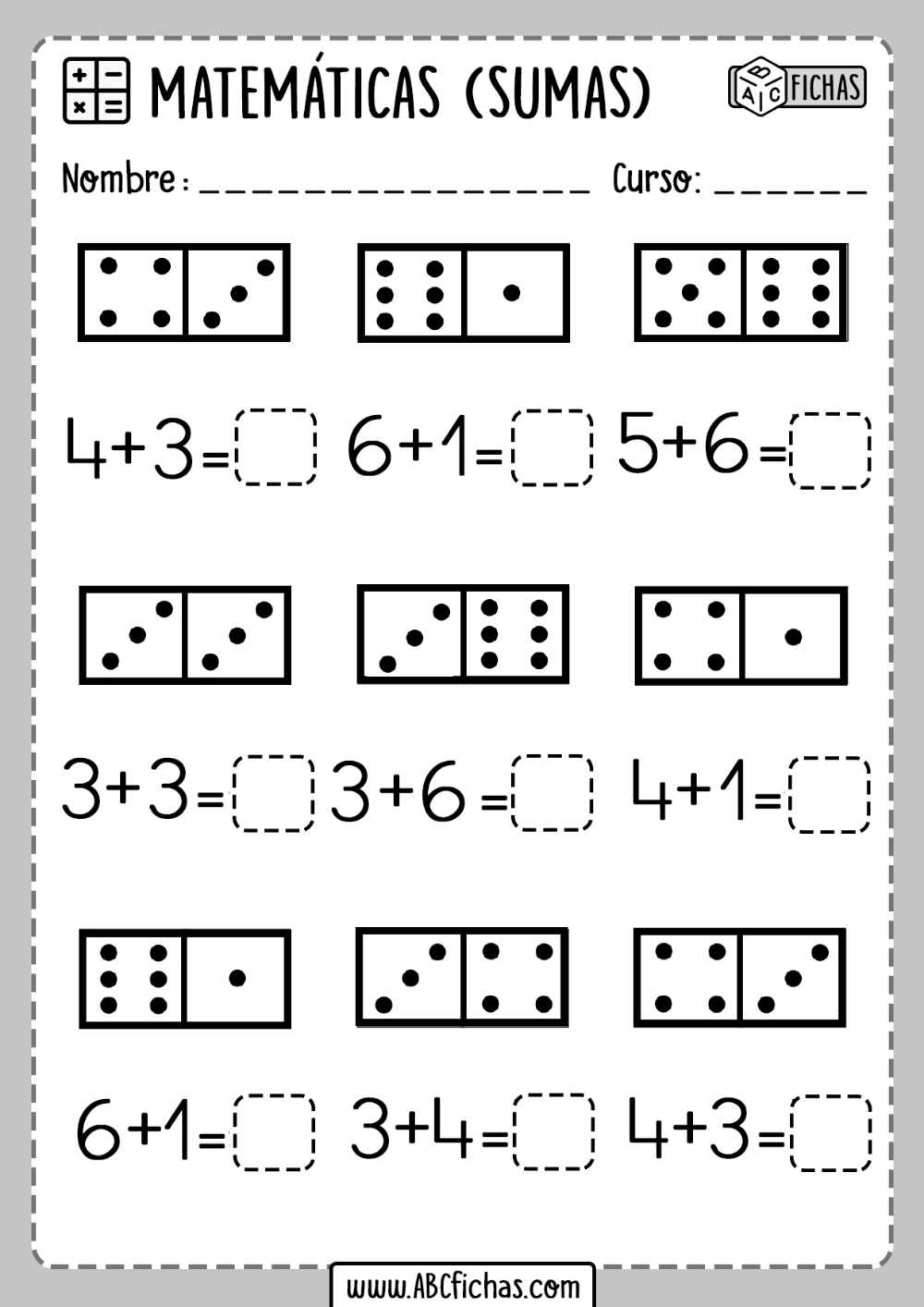